Вегетативное размножение плодовых деревьев. Вредители и болезни сада.
Король Анжела Валериевна
В народе говорят:  «Построй дом , посади дерево, вырасти сына»
Каков сад , таков и садовник.
Век за веком во главе пира долгожителей оказываются садоводы.
Правильное расположение  деревьев на участке от  строений
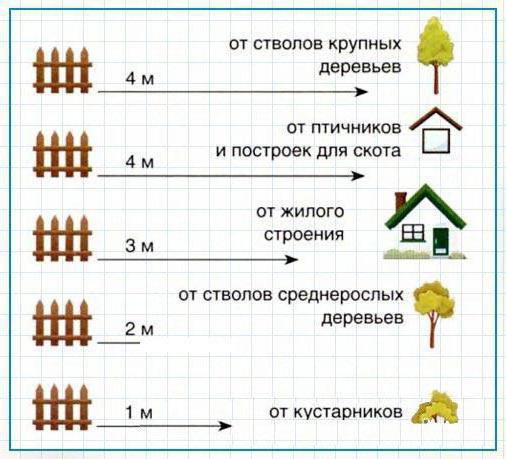 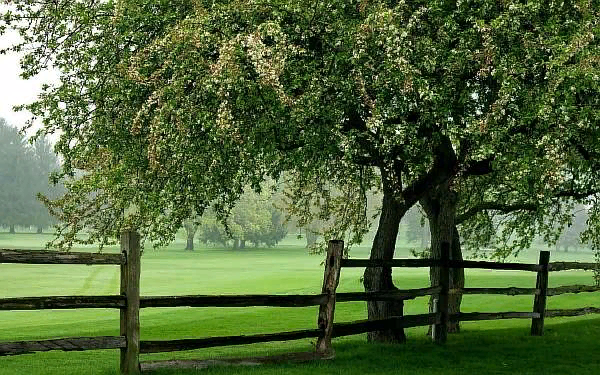 Плодовые деревья на участке
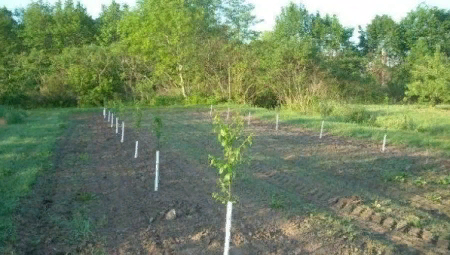 Плодовые деревья относятся к покрытосеменным  или цветковым растениям размножаются:
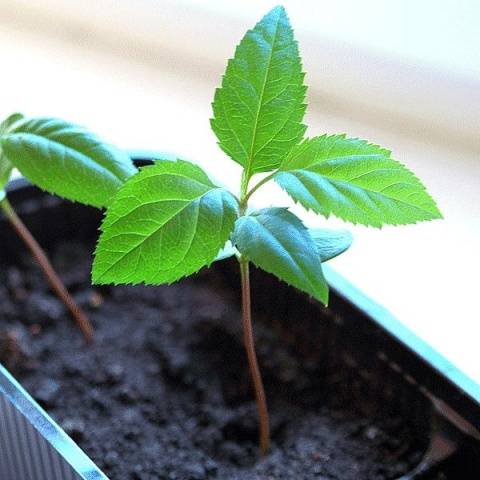 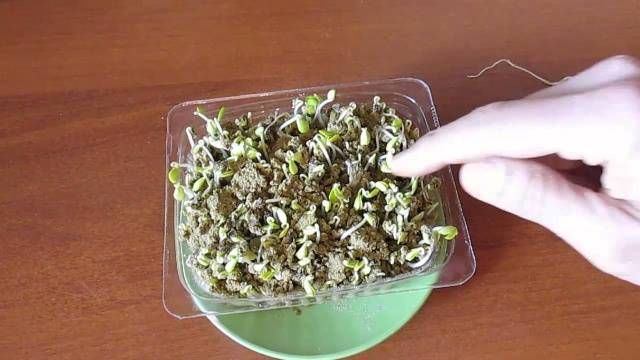 половым путем – семенами;
вегетативным путем, которое широко  распространено в природе, но чаще использует человек
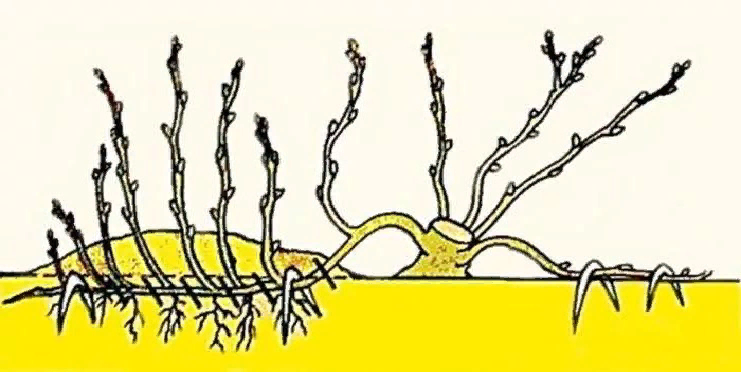 Работа селекционера
Садовод и маг отечественной селекции: интересные факты о И.В. Мичурине
Золотое правило:
 Прививается косточка к косточке , 
семечка к семечке
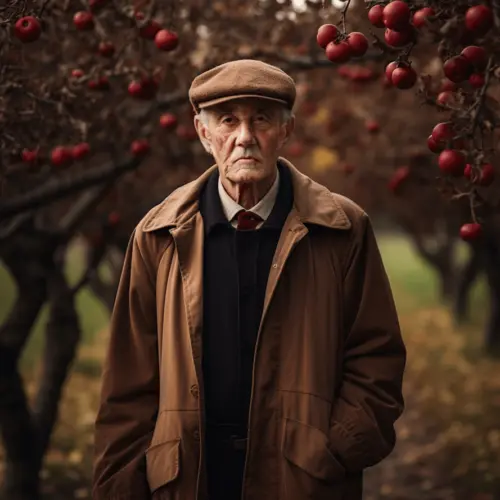 Виды прививок
черенком   -весной;
мостиком - весной;
почкой- вторая половина лета;
в расщеп- осень ;
за кору- осень.
1- подвой – это растение, у которого используется корневая система и стебель;2- привой – это прививаемые к нему стебель, цветки, плоды или листья второго растения.
Прививка черенком - копулировка
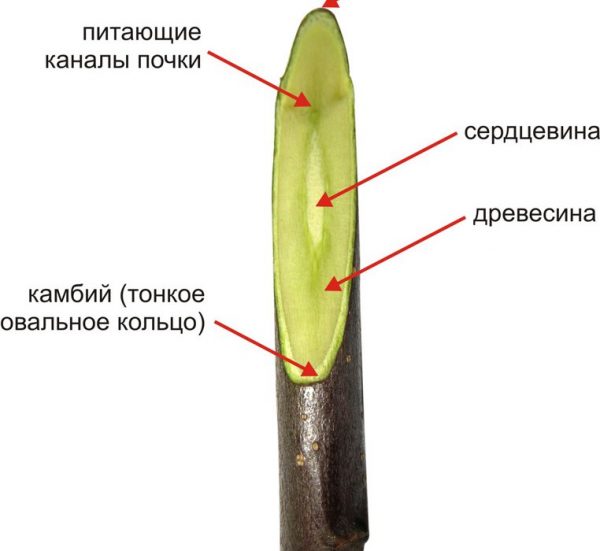 Копулировка
Прививка мостиком
В расщеп
Прививка в расщеп
За кору
За кору
Прививка почкойТ- образный надрез на коре
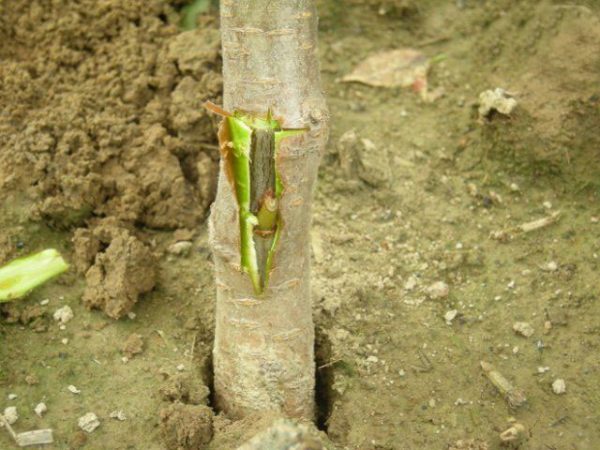 почка
Прививка почкой -окулировка
Самостоятельная работа
Что и к чему можно прививать
Алыча - самый сильный и благодатный подвой для всех косточковых, кроме вишен и черешен.Сливы (особенно полудикие) не столь хороши, как алыча, но тоже годятся для всех упомянутых косточковых пород.Яблоня - хорошо принимает яблони и груши, причем черенки можно прививать под кору даже в конце лета.Груша яблоню принимает с трудом, а вот своих грушевых сородичей других сортов - очень легко.Боярышник - к нему хорошо прививается груша.Рябина обыкновенная - может использоваться в качестве подвоя для груш, яблонь, черноплодной рябины.
Прививка яблони на рябину позволяет повысить морозостойкость дерева без потери качества плодов
Лишайниковые болезни яблонь
Среди лишайников распространены представители родов Cladonia, Hypogymnia, Parmelia, а среди мхов — Dicranum, Mnium и др. Лишайниковые заболевания встречаются повсеместно на всех ягодных кустарниках и деревьях.
Слоевища лишайников задерживают влагу на поверхности коры, что может вызвать образование морозобоин в суровые зимы, и под слоевищами постоянно перезимовывают многие насекомые-вредители. Распространение лишайников и мхов свидетельствует в первую очередь об ослабленности растений.
Меры борьбы. Постоянная зачистка и удаление слоевищ со стволов и скелетных ветвей и опрыскивание растений осенью раствором железного купороса (300 г/10 л воды).
Вредители насекомые Яблоневая плодожорка
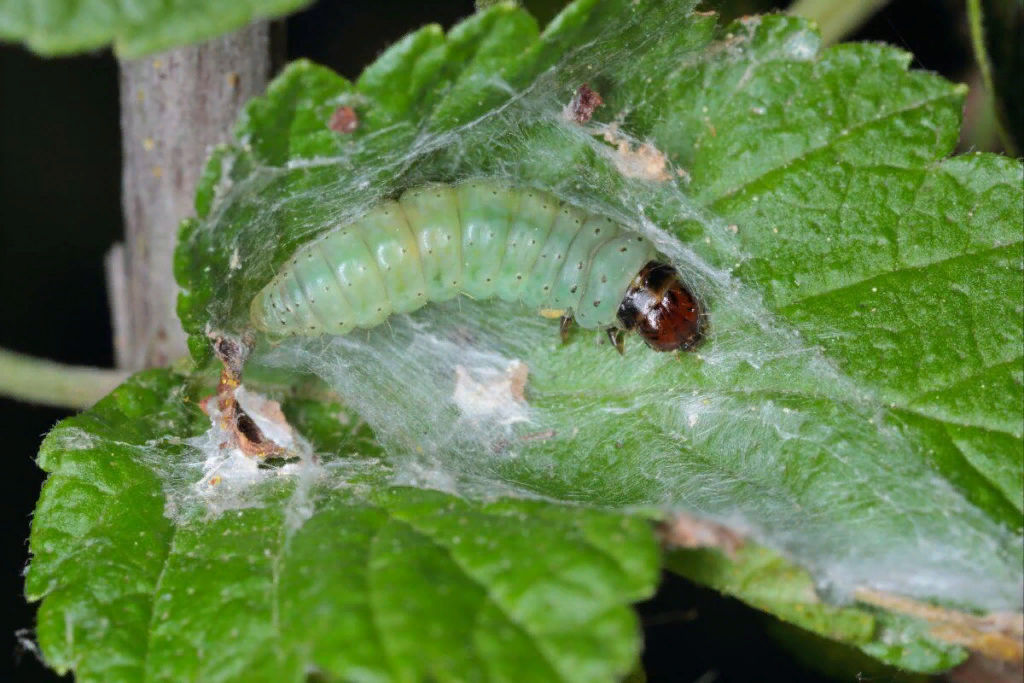 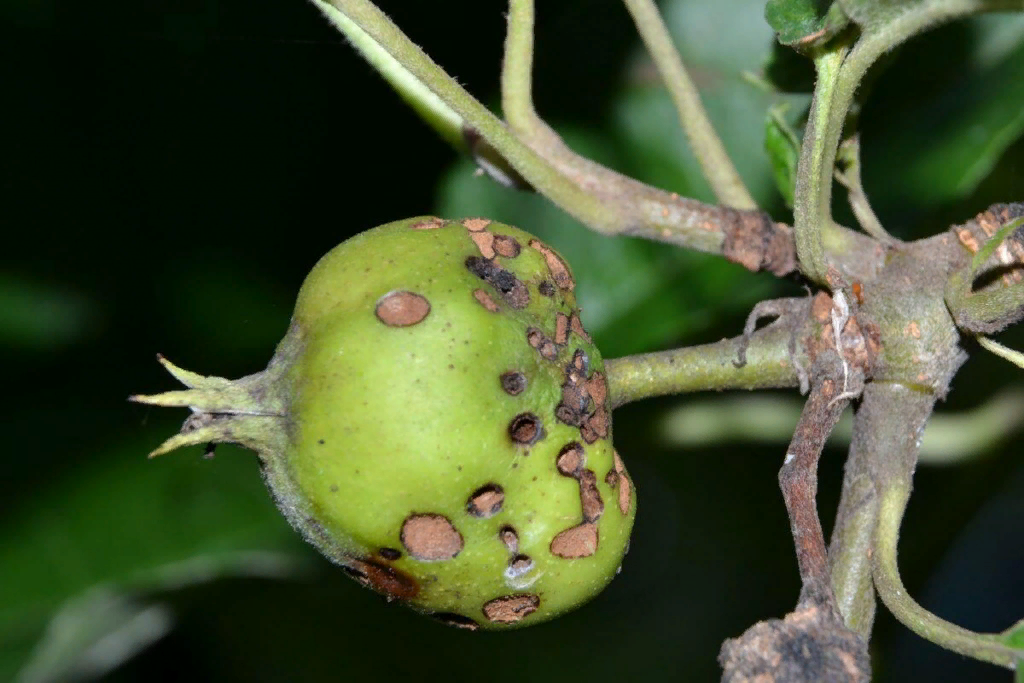 Литература
1. Колесникова, В.Л. Садоводство Сибири / В.Л. Колесникова, Е.М. Кузьмина. – Красноярск: Краснояр. гос. аграр. ун-т, 2006. – 324 с. 
2. Потапов, В.А. Плодоводство / В.А. Потапов, Ф.Н. Пильщиков. – М.: Колос, 2000. – 432 с. 
3. Кривко, Н.П. Плодоводство / Н.П. Кривко. – СПб.: Лань, 2014. – 416 с. 
4. Кривко, Н.П. Питомниководство садовых культур / Н.П. Кривко. – СПб.: Лань, 2015. – 368 с.
5Сергоманов, С.В. Плодоовощеводство и семеноводство с основами защиты растений: методические указания для прохождения учебной практики / С.В.Сергоманов, Н.А. Мистратова, Е.В. Савенкова; Краснояр. гос. аграр. ун-т. – Красноярск, 2016. – 96 с
6.Защита растений от вредителей / под ред. Третьякова Н.Н., Исаичева В.В. Учебник. – СПб, Изд-во Лань, ГРИФ – 2012. – 528 с. 
7.Защита растений от болезней / В.А. Шкаликов, О.О. Белошапкина, Д.Д. Букреев и др. // М.: КолосС, 2010. – 404 с.
 8.Чулкина, В.А. Экологические основы интегрированной защиты растений / В.А. Чулкина, Е. Ю. Торопова, Г. Я. Стецов // М.: КолосС, 2007. – 568 с. 
9.Определитель болезней растений / М.К. Хохряков, Т.Л. Доброзракова, К.М. Степанов и др. // Изд-во: Лань, 2003. – 592 с.